金融の働き
お金との上手な付きあい方とは？
貯める・増やす方法にはどのようなものがある？
以下の選択肢のうち，堅実にお金を貯める・増やすための行動として適切なものを選んでみよう。
①　暗号資産にして運用する
②　銀行の普通預金口座に入金する
③　宝くじを大量に購入する
④　個人向け国債を購入する
資産運用を模擬体験してみよう
今，あなたの手元には100万円があるとします。
それを１年間のうちにどれだけ増やすことができるか，
挑戦してもらいます。
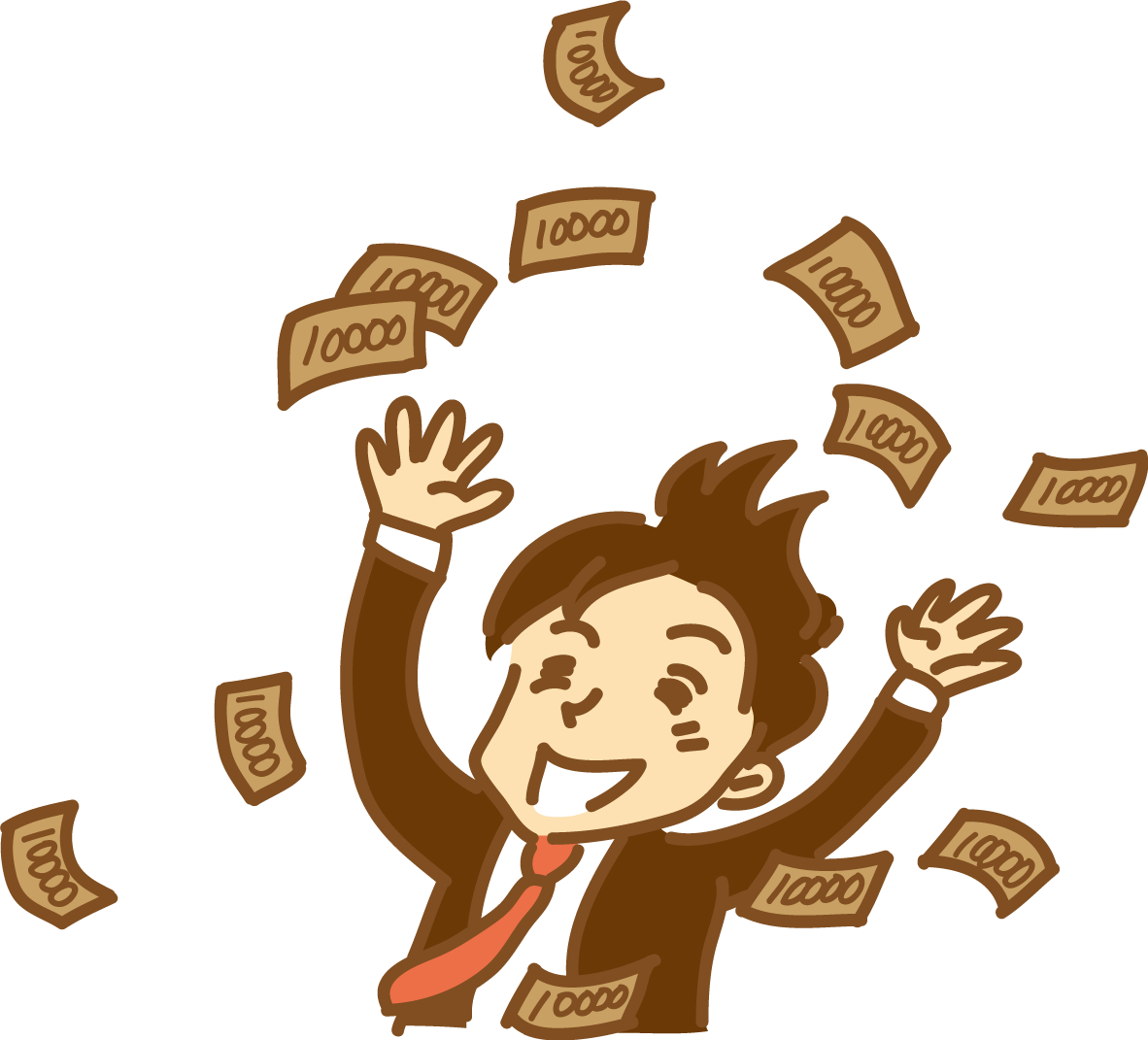 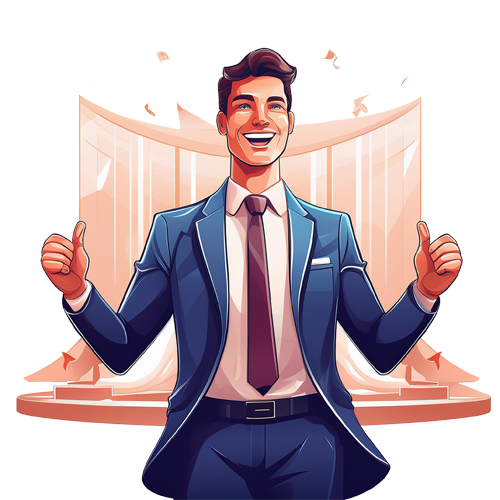 資産運用を模擬体験してみよう
4月
海外の生成AI企業が革新的な技術の開発に成功！
さまざまな産業でAIの導入が進み，生産性が向上
大企業の株価：AI導入による効率化で上昇。　　　　　　　　　　株価が1500円から1800円に
ベンチャー企業の株価：買い注文が殺到して株価が急騰　　　　　　　　　　株価が500円から1300円に